IMPLEMENTING OCCUPATIONAL QUALIFICATIONS
COMPLIANCE WORKSHOP - 2024
UNDERSTANDING OCCUPATIONAL QUALIFICATIONS
Occupational Qualifications:
Competence Based Qualifications.
Most Learning Happens at the Workplace.
Learners Must be Registered at QCTO.
Learners Exit Through an EISA Exam.
Knowledge
Theory
(SDP)
Practical
Simulation
(SDP)
Workplace
Experience
(Employer)
2
IMPLEMENTING OF TRAINNG
DISCUSSION HIGHLIGHTS
(VALID) ACCREDITATION OF SDPs:
 Per Qualification – Per Site
(VALID) ACCREDITATION OF ASSESSMENT CENTRES:
Per Qualification – Per Site
REGISTRATION OF LEARNERS:
Completed LEISA Tool Within 21 Days of Training Commencement
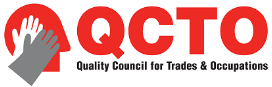 MONITORING OF TRAINING:
SDP Compliance With PoE Requirements, EISA Readiness etc.
ASSESSMENT & CERTIFICATION:
Learners Entered for EISA 3 Months Before EISA Exam Date.
3
LEARNER STUDY/LIFE CYCLE: 3 x Phases
Employers:
(Host, Mentor & Coach Learners)
4
SUBJECT MATTER EXPECTS
UTILISATION OF SUBJECT MATTER EXPERTS THROUGHOUT IMPLEMENTATION OF OCCUPATIONAL QUALIFICATIONS IS ENCOURAGED
2022 ANNUAL RESULTS
6
TRANSITION – IMPORTANT DATES
Important Transition Dates:

30th June 2023 – Last Day to Review any Curriculum for Registered  Legacy Qualifications.
30th June 2024 – Last Day to Enroll New Learners into Legacy Qualifications.
30th June 2027 – Last Day to Exit ALL Learners Registered for Legacy Qualifications.

REQUEST FOR POSSIBLE ADJUSTMENTS TO ABOVE DATES HAS BEEN SUBMITTED TO QCTO
7
Thank You